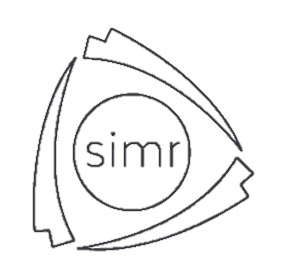 Konferencja Naukowo-Techniczna SIMRTRANS
Innowacyjne rozwiązania w środkach transportu
Instytut Pojazdów i Maszyn Roboczych Politechniki Warszawskiej
Wydział SiMR, Warszawa, 19 września 2024 r.
TYTUŁ POSTERU
Imię i nazwisko, tytuł i stopień naukowy I Autora, Instytut, Uczelnia
 Imię i nazwisko, tytuł i stopień naukowy II Autora, Instytut, Uczelnia
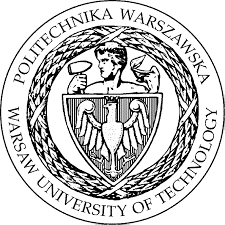 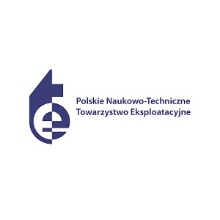 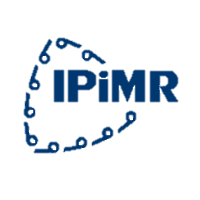 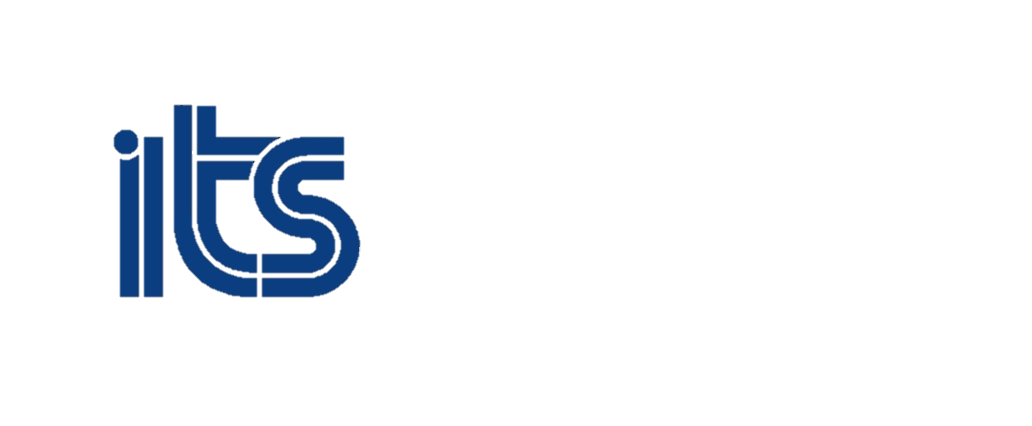 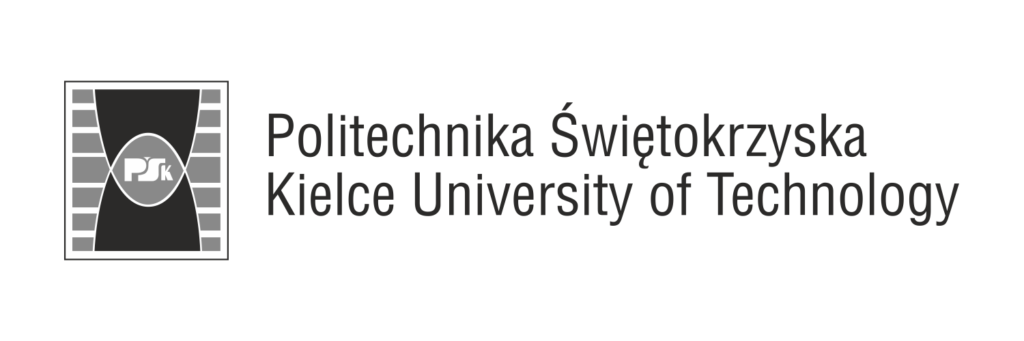 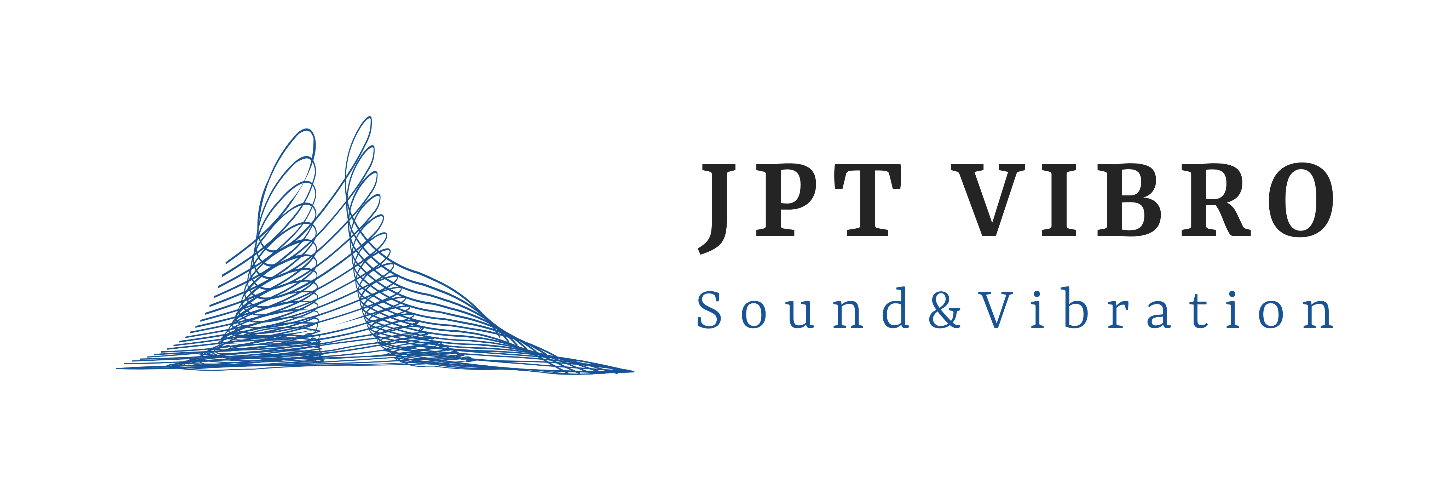 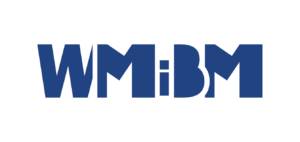 WPROWADZENIE (tytuły rozdziałów: rozmiar 28 Times New Roman bold)
Tekst: rozmiar 20 Times New Roman, odstępy wg obowiązującego tu wzorca. 

Tytuł podrozdziału (tytuły podrozdziałów: rozmiar 24 Times New Roman bold)
Tekst: rozmiar 20 Times New Roman, odstępy wg obowiązującego tu wzorca.










































Rys. 1. Podpis pod rys. (rozmiar 16 Times New Roman)
ANALIZATekst: rozmiar 20 Times New Roman, odstępy wg obowiązującego tu wzorca. 
Tytuł podrozdziału 
















































































Rys. 1. Podpis pod rys. (rozmiar 16 Adagio_Slab lub Times New Roman, wg obowiązującego tu wzorca)
Zamieszczone tu wytyczne stanowią propozycję edycji postera. Prosimy o zachowanie przyjętego układu części tytułowej, pozostałe obiekty powinny być obramowane i  rozmieszczone wg koncepcji Autorów.
Wszystkie obiekty, po zakończeniu edycji, należy zgrupować. Tak przygotowany plik prosimy przesłać w postaci elektronicznej do Komitetu Organizacyjnego
BADANIA
Tekst: rozmiar 20 Times New Roman, odstępy wg obowiązującego tu wzorca.
Tytuł podrozdziału 






































Rys. 1. Podpis pod rys. (rozmiar 16 Times New Roman, wg obowiązującego tu wzorca)
Wymiary postera
59,4 x 84,1[cm]
Format A1
Wydruk w kolorze
PODSUMOWANIE (rozmiar 28 Times New Roman bold)
Tekst: rozmiar 20 Times New Roman, odstępy wg obowiązującego tu wzorca

Literatura
[1] Kowalski J.: rozmiar 24 Times New Roman: Tytuł (bold)
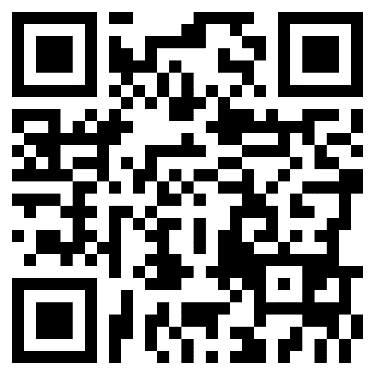 www.simr.pw.edu.pl/simrtrans												       simrtrans@pw.edu.pl